Unit 5  Look into Science
Planet Danny
WWW.PPT818.COM
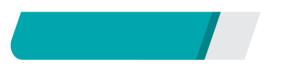 课前自主预习
Lesson 27　Planet Danny
certain
certainly
unless
double
望远镜
太阳的； 关于太阳的
神秘事物； 奥秘
Lesson 27　Planet Danny
even if
at night
look through
belong to
come out
look for
Lesson 27　Planet Danny
转动
太阳系
错误的一端
数十亿计的；大量
Lesson 27　Planet Danny
turns
around
looks
through
studying
were
Lesson 27　Planet Danny
don’t
unless
think
try
a
even
worth
if
Lesson 27　Planet Danny
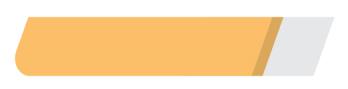 课堂互动探究
句型透视
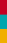 1　He looks through the telescope. 他通过望远镜看。
[探究] look through是动词短语，意为“_____________”， through是介词，后面接名词、代词作宾语。
The boy is looking through the window. 那个男孩正在通过窗户看。
通过……看
[拓展] look through还可译为“浏览，快速看”。
Lesson 27　Planet Danny
活学活用
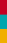 1．2017•广东    If you want to know more about space, please  ________ the book A Brief History of Time.
     A．look through  
     B．look around
     C．look after  
     D．look down upon
A
Lesson 27　Planet Danny
2　I don't think you can find one unless you have a bigger telescope.
     我认为你不能找到一颗(行星)，除非你有一架更大的望远镜。
Lesson 27　Planet Danny
连
[探究] (1)unless用作________词，相当于“if…not”。由unless引导的________状语从句中，谓语动词只能是肯定式，表示强烈的否定条件；它也遵循“主将从现”的原则，即主句是一般将来时态，从句用一般现在时态。
(2)本句中宾语从句在think 之后，且主句的主语又是第________人称，在否定从句时，句子的否定体现在________句中，这种现象叫否定前移。遵循“否定前移”的其他常用单词还有suppose, believe, expect等。
条件
一
主
Lesson 27　Planet Danny
2．(1)2017•河北    Mum won't let Dick go out________ he promises to be back by 10：00 tonight.
      A．if　　B．When         C．since         D．unless
D
(2)2017•达州    —Does your mother have a hobby?
 —No，________ you call going shopping a hobby. 
A．unless　 B．because     C．although     D．if
A
Lesson 27　Planet Danny
3　Well, it's worth a try, even if I don't find a planet. 
      嗯，值得一试，即使我找不到行星。
形容
[探究] (1)worth作________词，意为“值得……的”。“be worth＋n.”意为“值……”；be (well) worth doing sth.意为“(很)值得做某事”。
This book is worth reading.  这本书值得一看。
The film is well worth seeing. 这部电影很值得看。
(2)even if 引导________状语从句，意为“即使；纵然”。
让步
Lesson 27　Planet Danny
[拓展] although, though, even if和even though都表示“虽然，即使，尽管”，且都可以引导让步状语从句。although和though语气较弱，even if和even though 带有强调意味且语气更强。
Although it was very cold, he went out without an overcoat. 
虽然天很冷，但他没有穿大衣就出去了。
Even though it was raining, she walked to work.
即使下着雨，她也走着去上班了。
[注意] although, though, even though, even if均不与but连用，但可以和yet连用。
Lesson 27　Planet Danny
3．(1) 2017•恩施    电视节目《最强大脑》很值得一看。
      The TV program Super Brain is well________ ________．
worth
doing
(2)2017•东营    WeChat Pay(微信支付) makes our life convenient. We can buy things________ we don't take any money.
A．unless        B．because 
C．even if       D．so that
C